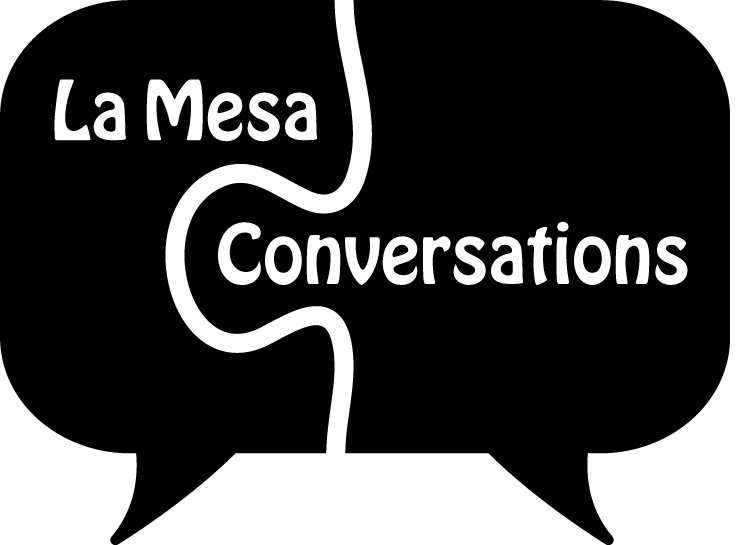 LA MESA CONVERSATIONS HOLIDAY mixer
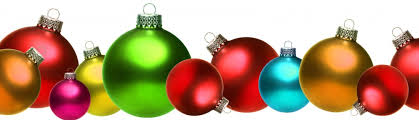 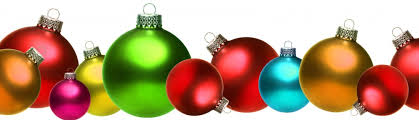 Kick-off your holiday season by raising a pint with fellow  La Mesans!
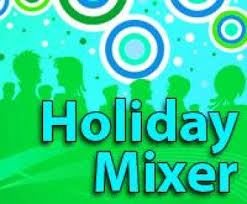 Join La Mesa Conversations Committee members and your neighbors at a no-host social mixer at the NEW Helix Brewing Co. in the industrial heart of La Mesa!
Thursday, December 3, 5:30 - 7:30 PM
Helix Brewing Co.
8101 Commercial St.
Join the conversation!
www.lamesaconversations.org
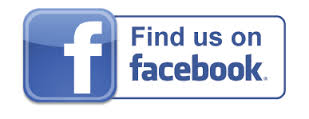 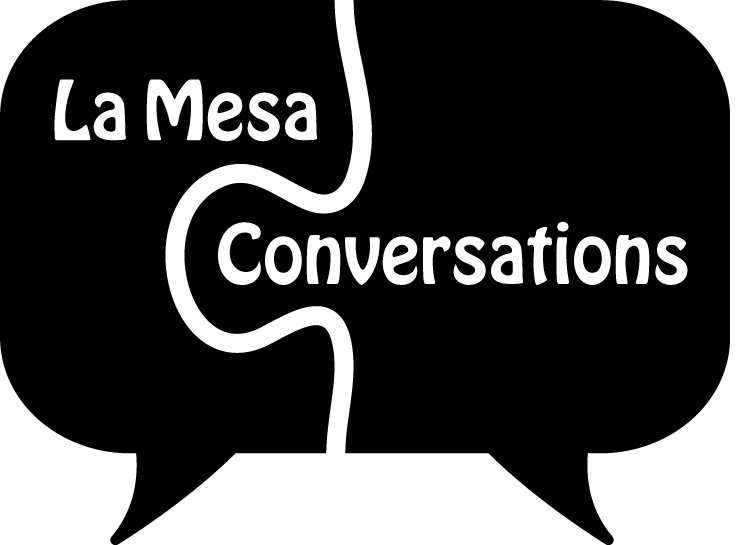 Email: lamesaconversations@gmail.com
Facebook: www.facebook.com/LaMesaConversations
Twitter: @lamesaconvos
LA MESA CONVERSATIONS
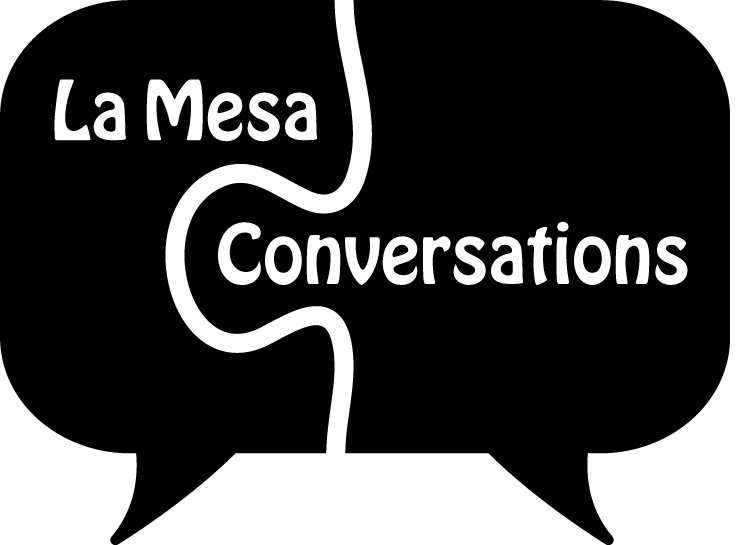 What is La Mesa Conversations?
A series of free public programs and events considering issues central to the future of La Mesa. These activities are planned and hosted by a new civic group organized as the La Mesa Conversations Committee.

Our Mission:
To create opportunities for La Mesans to explore issues together, sharing fresh ideas for a future that works for all of our residents. 

Our Vision:
A La Mesa that enjoys a more lively, wide-ranging and inclusive public engagement on civic choices that shape the present and future of our city. 

What We Do:
La Mesa Conversations organizes open, non-partisan programs that foster and sustain participation in the public arena.

Who We Are:
A group of seven volunteers committed to the future of La Mesa: Bonnie Baranoff, Gene Carpenter, John Greenwell, Dexter Levy, Laurie MacDonald, Anthony Mc Ivor and Colin Parent.

What We Believe:
La Mesa Conversations believes in the benefit of a La Mesa that works for everyone, from every corner or town, across the full spectrum or urban issues including:

Smart Planning:  Smart land-use planning can preserve quality of life while looking toward future growth and development.  
 
Transportation Choices:  Individuals benefit from robust transportation choices, including infrastructure to travel by driving, walking, biking, and through public transportation.
 
Public Safety: Everyone deserves to live in a safe place, where police and first responders enjoy the support and trust of the community. 
 
Environmental Protection:  La Mesa families thrive in open space and clean air and are willing to do their part to maintain the environmental integrity of the broader region. 
 
Attainable Housing: Everyone benefits from a market that provides safe and affordable housing options at all income levels. 
 
Strong Economy: The whole city profits from robust economic growth where individuals can work in good-paying, quality jobs. 
 
Leadership Development:  Civic leadership is everyone’s responsibility, beginning with an informed understanding of the issues – and of our neighbors’ views as well.

Future program topics include:
Transit, downtown La Mesa re-development, public safety/policing, and recreation/hospitality options and initiatives across the city. Conversations will take place in the historic Mason’s Lodge, 4731 Date Avenue.
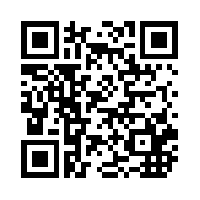 www.lamesaconversations.org
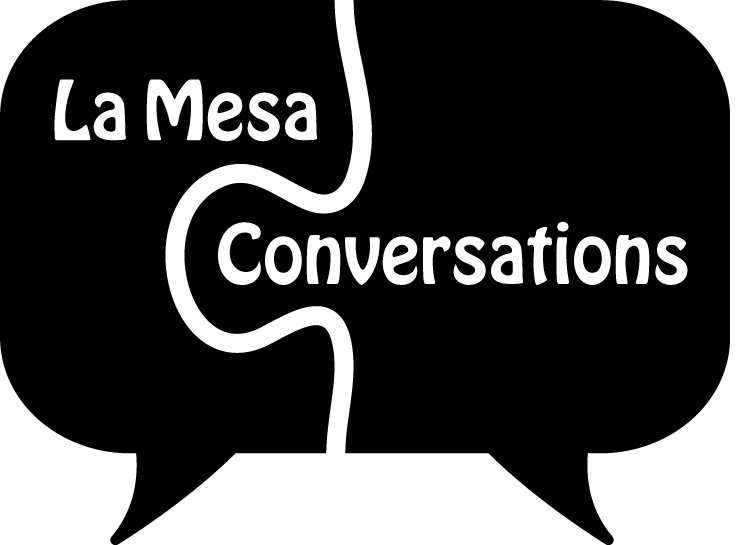 Email: lamesaconversations@gmail.com
Facebook: www.facebook.com/LaMesaConversations
Twitter: @lamesaconvos